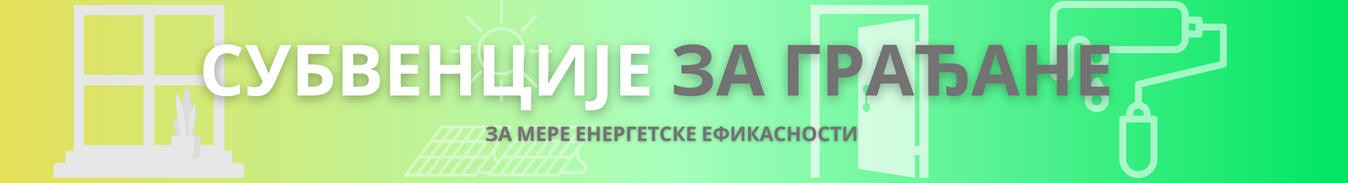 ЖАЛБЕНИ МЕХАНИЗАМ
за Пројекат Чиста енергија и енергетска ефикасност за грађане у Србији (P176770)
Наташа Ђокић, специјалиста за заштиту животне средине и социјална питања


Београд, 12.10.2023
1
Садржај обуке
Увод и полазне основе
Жалба и Жалбени механизам
Сврха жалбеног механизма
Принципи жалбеног механизма

 Начин успостављања жалбеног механизма
Локални пулт за пријем жалби
Пулт за жалбе извођача радова
Централни пулт за жалбе
Другостепена комисија за жалбе Министарства

4.	Обрада примљених жалби
	КОРАЦИ ОБРАДЕ ЖАЛБИ

5.	 Подношење жалбе 
6.	 Мониторинг и извештавање
2
Жалба и Жалбени механизам
Жалба:
захтеви за достављањем додатних информација и појашњења, 
приговори, 
притужбе,
 коментари и сугестије и 
други облици изражавања различитих примедби на неку од пројектних активности
током имплементације пројектних активности на  спровођењу мера енергетске ефикасности у домаћинствима у Србиј, у локалним самоуправама које су обухваћене Пројектом. 

Жалбени механизам:
све активности које ће се успоставити на нивоу Пројекта а које обезбеђују управљање жалбама.
3
Сврха и принцип жалбеног механизма
да ефикасно пружи информације о Пројекту свим заинтересованим странама тако што ће се бавити њиховим конкретним питањима и захтевима за информацијама, 
да предупреди или реши било какве негативне еколошке и друштвене последице Пројекта на које се скрене пажња путем појединачних жалби и 
да омогући анализу примљених жалби, са циљем усмеравања будућих активности на имплементацији пројекта и ангажовању заинтересованих страна, ради постизања бољих укупних резултата. 

Транспарентност 
Правовременост 
Забрана освете и поштовање приватности 
Добра намера
4
жалбени механизам
Контролна листа за управљање животном средином
1.
 Успостављање 
Пројектног тима
Жалбени механизам
7.
Видљивост пројекта, резултата и ефеката
5
Начин успостављања жалбеног механизма
Узимајући у обзир спровођењем одређених пројектних активности на различитим локацијама у Србији, дефинисана су два нивоа процеса управљања жалбама. 

Први је на локалном нивоу, који такође укључује све извођаче који изводе радове на терену 

Други се односи на процес управљања жалбама на централном нивоу. 


Поред тога, уколико се одређена жалба не реши ни на једном од ова два нивоа, покреће се жалбени поступак, где коначне одлуке доноси Другостепена комисија образована решењем министра рударства и енергетике 

Банка
Министарство рударства и енергетике
Банка
6
Жалбени механизам:
- Израђен документ
„Жалбени механизам за пројекат...“
- Јавно  објављен документ
- Одржана обука
- Израђено упутство за локални ниво
- Именовано лице за централни пулт за жалбе
-Успостављена комуникација Централног и Локалног пулта
- Успостављена другостепена комисија
 - Успостављен механизам мониторинга
- Објављени контакт подаци менаџера
 
- Успостављена сарадња са Локалним менаџером

- Утврђен механизам извештавања
- Именовано лице за централни пулт за жалбе
-Успостављена комуникација Централног и Локалног пулта
- Успостављена другостепена комисија
 - Успостављен механизам мониторинга жалби и динамика извештавања
Успостављена другостепена комисија

Утврђен кординатор са Централним пултом
Постоје успостављене процедуре за пријем жалби

Добија периодичне извештаје о типу и броју жалби на Пројекту
- Формирана Служба
- Именован локални менаџер за жалбе
- Објављена информација о жалбеном механизму
- Објављени контакт подаци менаџера
- Успостављена сарадња са извођачима
- Успостављен механизам сарадње са Централним пултом
- Утврђен механизам извештавања
7
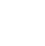 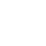 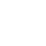 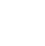 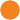 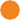 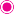 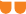 Затварање жалбе у првом степену
Истрага и решавање жалбе;
Одговор подносиоцу жалбе;
Пријем, регистровање и потврда жалбе;
Жалбени механизам:
Решењем је формирана Комисија за жалбе од 3 члана – Служба за жалбе
Именован је Локални менаџер за жалбе, (нпр Петар Петровић, саветник за комунална питања)
Информација о жалбеном механизму је на интернет страници општине/ огласној табли
Контакт подаци о локаном менаџеру за жалбе су је на интернет страници општине/ огласној табли
Жалбени формулар је на интернет страници општине/ огласној табли

Информација о жалбеном механизму је на видљивом месту локације на којој се изводе мере ЕЕ ( нпр. улаз у зграду) 
 Контакт подаци о извођачу радова су на видљивом месту локације на којој се изводе мере ЕЕ ( нпр. улаз у зграду) 
Жалбени формулар је на видљивом месту локације на којој се изводе мере ЕЕ ( нпр. улаз у зграду)
8
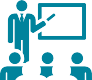 Подношење жалбе
Директно подношење жалби је приоритетно и једино могуће на локалном нивоу, искључиво на начин предвиђен документом: посредством локалног пулта, Локалном менаџеру за жалбе.
9
Подношење жалбе
Менаџер за жалбе прима захтев за достављањем информације или притужбу (лично, телефоном, поштом, е-поштом) и бележи га у регистар жалби, додељујући му одређени референтни број жалбе. Менаџер за жалбе потврђује пријем жалбе у року од 7 радних дана, тако што ће контактирати подносиоца жалбе, путем његовог/њеног жељеног начина комуникације

Потврда садржи опис жалбе, референтни број жалбе и датум пријема. 

У случају да постоје захтеви за информацијама који се могу лако и одмах обрадити и који не захтевају потврду, они и даље морају бити забележени у регистру жалби. 

На анонимне жалбе примљене е-поштом или поштом од особа које не желе да дају било који од својих личних или контакт података, неће бити одговорено. Међутим, информација о томе да је таква жалба примљена и како ће бити обрађена, биће доступна на веб страници Пројекта
10
Истрага и решавање жалбе
У овој фази се покреће истрага у вези са жалбом. Подносилац жалбе може бити додатно контактиран током ове фазе ради додатних детаља, да би се обезбедила ажурирања и идентификовала могућа решења која би била прихватљива за све стране. 

Након одобрења шефа ЈИП-а у зависности од природе жалбе, Централни менаџер за жалбе одређује које је одељење или особа одговорна да размотри и обради притужбу, истражује чињенице и околности, предлаже корективне мере и артикулише одговор за подносиоца жалбе. 
Уколико се након почетне истраге утврди да се жалба не односи на Пројекат, поступак се прекида и подносилац жалбе се о томе обавештава. Пројекат је понекад ограничен у истраживању анонимних жалби и то је јасно назначено у најавама жалби. 

Пројекат чини све напоре да одговори на такве жалбе, а одговор ће бити дат на веб страници Пројекта. 
Корак истрага жалбе практично подразумева медијацију између подносиоца жалбе и одговорних лица и институција које у формалном смислу имају одговорност и утврђену обавезу поступања.
11
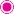 Одговор подносиоцу жалбе
Жалба се решава, а одговор се даје у року од 7 дана од пријема жалбе. Одговор садржи јасну процену жалбе/захтева, тражене информације и предлог за корективну радњу ако је потребно. 
Корективна радња може укључити мере за ублажавање било које ситуације настале због Пројекта, и/или мере за компензацију, ако ублажавање није могуће, са јасним временским оквиром у којем ће мере бити спроведене. 

Ако Служба за жалне на нивоу локалне самоуправе или Централни пулт за жалбе није у могућности да достави одговор у року од 30 дана, подносилац жалбе се о томе благовремено обавештава и даје му се нови рок за одговор. Укупан период за одговор не може бити дужи од 60 дана од тренутка пријема жалбе, иако ће временски период за спровођење корективних мера можда морати да буде дужи, у зависности од природе жалбе. 

Одговори на анонимне жалбе дају се на веб страници пројекта, а адреса веб странице пројекта се објављује на свим обавештењима о жалбама.
12
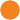 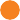 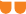 Затварање жалбе у првом степену
Ако је подносилац жалбе задовољан првостепеним одговором/одлуком примљеном од Службе за жалбе, жалба се затвара.

 За све сложене жалбе које захтевају поступање, менаџер за жалбе ће захтевати од подносиоца жалбе да у писаној форми потврди да је жалба адекватно решена и да се сматра затвореном (Писањем потврде или изјаве или потписом у евиденцији жалби).
13
Жалбени механизам: Примери затварања жалбе I степен
На адресу Петар Петровић , стигао је емејл са попуњеним жалбеним формуларом
Грађанка Ивана Јевтић, се жали на прекомерну буку у згради на адреси, Париске комуне 16 и захтева да буде анонимна.
Менаџер за жалбе бележи га у регистар жалби, додељујући му одређени референтни број жалбе.
 
Менаџер  за жалбе потврђује пријем жалбе у року од 7 радних дана, тако што ће контактирати подносиоца жалбе, путем његовог/њеног жељеног начина комуникације, 

Потврда садржи опис жалбе, референтни број жалбе и датум пријема. У случају да постоје захтеви за информацијама који се могу лако и одмах обрадити и који не захтевају потврду, они и даље морају бити забележени у регистру жалби. 

На анонимне жалбе примљене е-поштом или поштом од особа које не желе да дају било који од својих личних или контакт података, неће бити одговорено. Међутим, информација о томе да је таква жалба примљена и како ће бити обрађена, биће доступна на веб страници Пројекта

Одговара на е мејл Ивани Јевтић, потврђује пријем, жалба је ѕаведена под бројем ХХ, датум.
Обавештава је да је утврђено да је надлежан еколошки инспектор и да му је прослеђена информација .Такође је обавештава да је контактиран извођач радова. Обзиром да је жалба анонимна одговор ће бити објављен на интернет страници Пројекта кроз извештај о жалбама
Уколико грађанка потврди пријем одговора, сматра се да је жалба решена у I степену.
14
Решавање жалби
Уколико подносилац жалбе није задовољан првостепеним одговором/одлуком, има право жалбе Другостепеној комисији Министарства, 

По пријему жалбе, Централни менаџер за жалбе заказује седницу Другостепене комисије и подноси жалбени предмет на разматрање.

 Наменски састанци између Другостепене комисије и подносиоца жалбе су понекад неопходни. 

Одговор на жалбу се даје у року од 30 дана од пријема жалбе,
15
[Speaker Notes: међутим у случају било каквог кашњења у организовању релевантних састанака или добијању релевантних информација, подносиоца жалбе редовно информише Локални менаџер за жалбе односно Централни менаџер за жалбе]
16
Затварање жалби
Поступак затварања жалбе је исти као и за првостепене одлуке, уз захтев за потврду од подносиоца жалбе.

 Ако подносилац жалбе није задовољан и неће да потврди да је жалба на задовољавајући начин решена, саветује му се могућност да тражи решење од централног пулта за жалбе који ће жалбу решити или проследити Другостепеној комисији за жалбе формираној на нивоу Министарства рударства и енергетике. 

Уколико подносилац жалбе није задовољан ни тада, саветује му се  се могућност да тражи решење од надлежног суда.
17
Служба за решавање жалби Светске банке
Заједнице и појединци који верују да на њих негативно утиче пројекат који подржава Светска банка (СБ) могу поднети жалбе путем постојећег механизма за решавање жалби на нивоу Пројекта или Службе за решавање жалби Светске банке. 
За информације о томе како да поднесете жалбе Служби за решавање жалби Светске банке (ГРС), посетите: 
http://www.worldbank.org/en/projects-operations/products-and-services/grievance-redress-service
18
[Speaker Notes: Служба за решавање жалби Светске Банке обезбеђује да се примљене жалбе одмах размотре како би се решили проблеми везани за пројекат. 
Заједнице и појединци погођени пројектом могу поднети своју жалбу независној инспекцијској комисији Светске банке која утврђује да ли је штета настала или би могла да настане као резултат непоштовања политике и процедура Светске банке. 
Жалбе се могу поднети у било ком тренутку након што су бојазни директно скренуте пажњи Светске банке, а руководству банке је дата прилика да одговори.]
Мониторинг и извештавање о жалбама
Централни пулт за жалбе ће бити одговоран за:
Решавање жалби које Локални ниво није могао да реши;
Одржавање евиденције жалби на жалбе примљене на централном и локалном нивоу
Праћење отворених питања и предлагање мера за њихово решавање
Објављивање кварталних извештаја о ГМ механизмима:
На сајту Министарства рударства и енергетике (http://www.mre.gov.rs/
На огласним таблама и веб страницама ЛСУ
Путем кампања на друштвеним мрежама.
19
[Speaker Notes: Редовно прикупљање података, чим се жалба заприми преко локалне Службе за жалбе -а који служе као локални пријемни пунктови, о броју, суштини и статусу жалби и њихово постављање у јединствену централну базу података; 
Сумирање и анализа квалитативних података добијених од локалних тачака за пријем жалби о броју, суштини и статусу жалби и њихово постављање у јединствену базу података пројекта.

Редовни извештаји о социјалном праћењу СБ се достављају преко МРЕ, који ће укључивати део који се односи на ГМ који пружа ажуриране информације]
Мониторинг и извештавање о жалбама
Локални менаџер за жалбе
Уколико обим приспелих жалби , питања и захтева за додатним информацијама не прелази више од 10 поднесака недељно, он ће једном месечно достављати извештаје Централном менаџеру за жалбе у форми табеле у којој он води евиденцију о статусу и броју пристиглих жалби. 
Уколико број жалби буде већи од 10 недељно он ће обавестити Централног менаџера за жалбе и достављати извештај једном недељно. 

У случају таквог броја жалби локални менаџер за жалбе тражи повећање капацитета Локалне службе за жалбе и о томе обавестити ЈИП, евентуална корекција жалбеног механизма на нивоу Пројекта.
Централни менаџер за жалбе ће прикупљати информације из свих локалних самоуправа и на основу приспелих информација сачињавати извештај за Банку, такође једном месечно.
20
Прилог 02 – Евиденција решавања жалби на локалном нивоу
Мониторинг и извештавање о жалбама
21
Питања и одговори
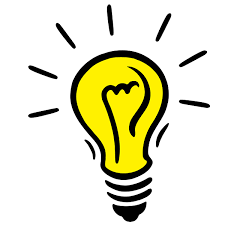 ?
22
Хвала на пажњи!
Александар Пуљевић, 
Директор ЈИП  Чиста енергија и енергетска ефикасност за грађане у Србији (P176770)

aleksandar.puljevic@mre.gov.rs


Наташа Ђокић, сарадник на пројекту
natassa.djokic@gmail.com
23